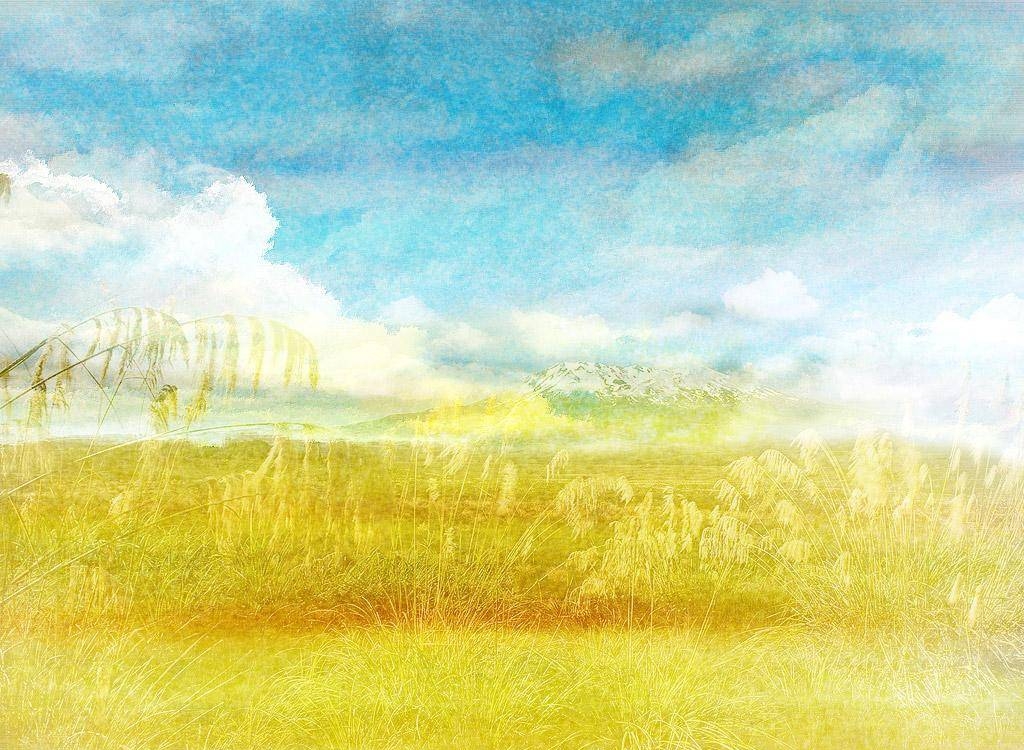 Закони і методи дослідження державного будівництва і місцевого самоврядування
Вербицька Т.А.
Вінниця-2014
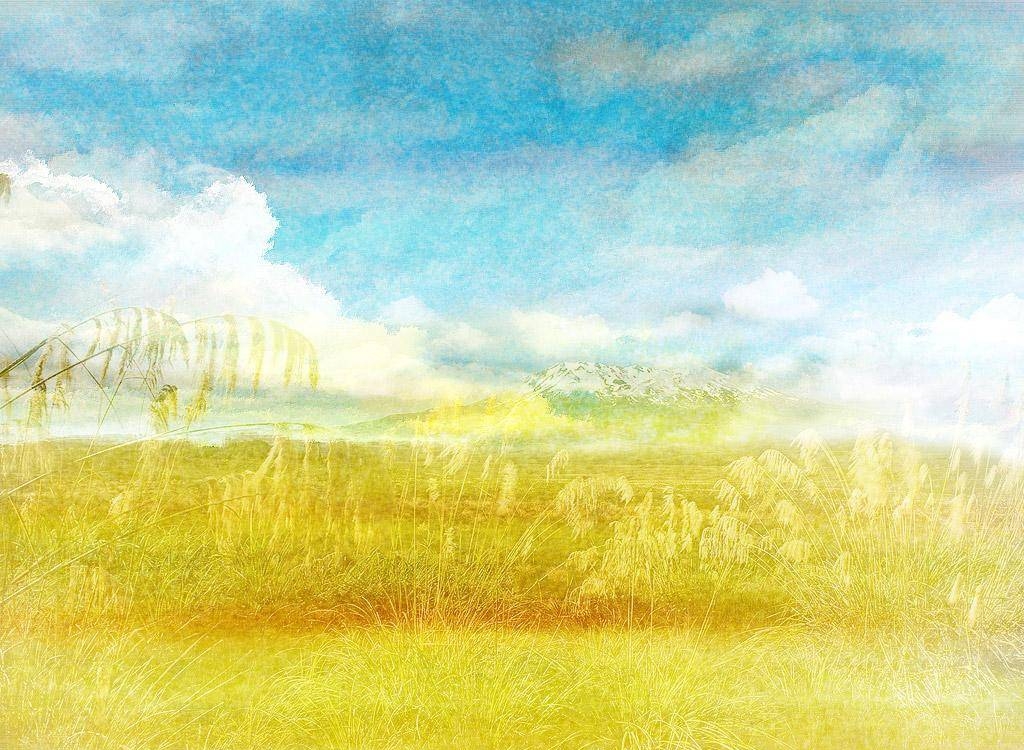 План:
Вступ
Джерела державного будівництва і місцевого самоврядування
Методи дослідження державного будівництва і місцевого самоврядування
Висновок
Використані джерела
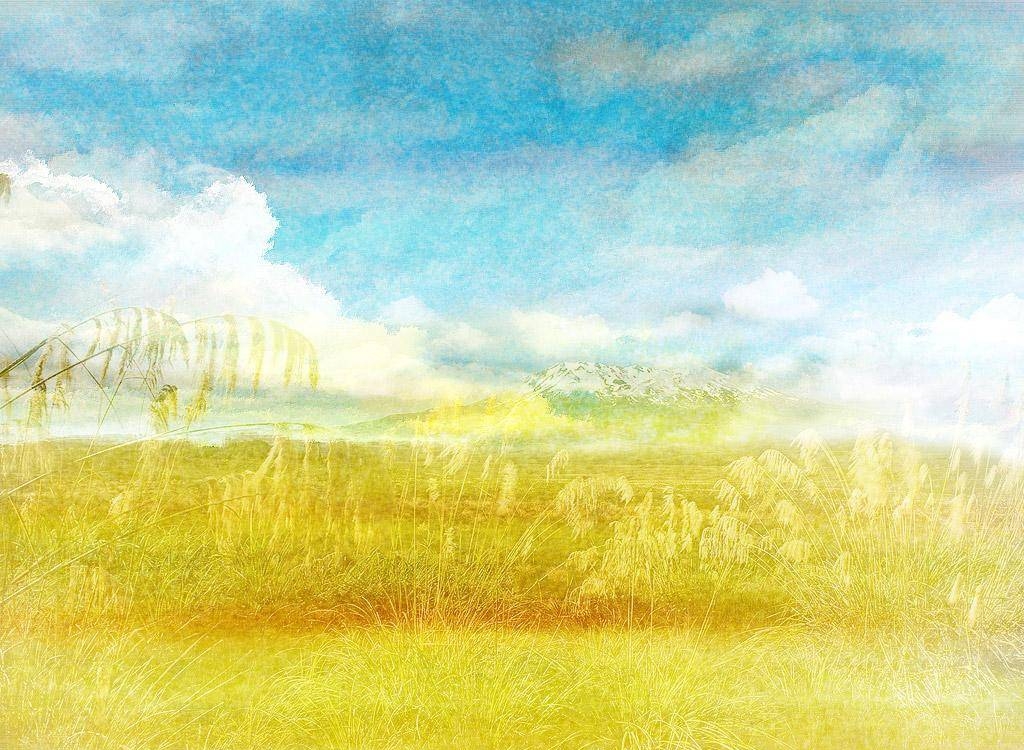 Поняття державного будівництва і місцевого самоврядування виникло після проголошення Україною незалежності на основі радянського будівництва як організації і діяльності системи рад.
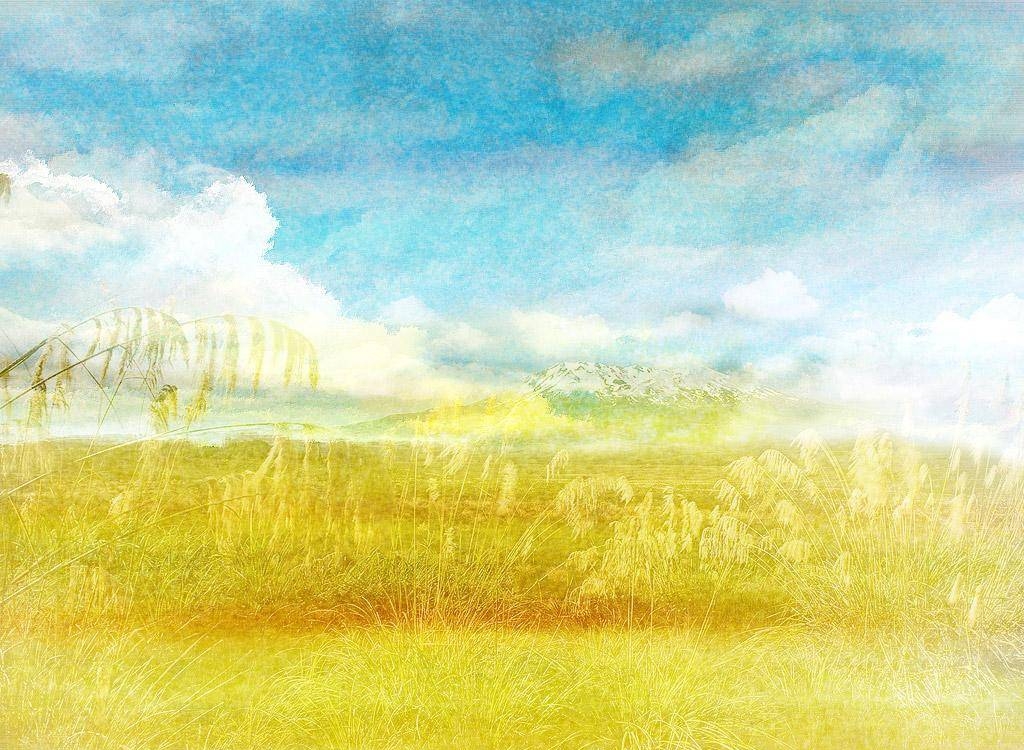 Повноваження місцевого самоврядування на базовому і регіональному рівнях регулюються Законом України «Про місцеве самоврядування в Україні».
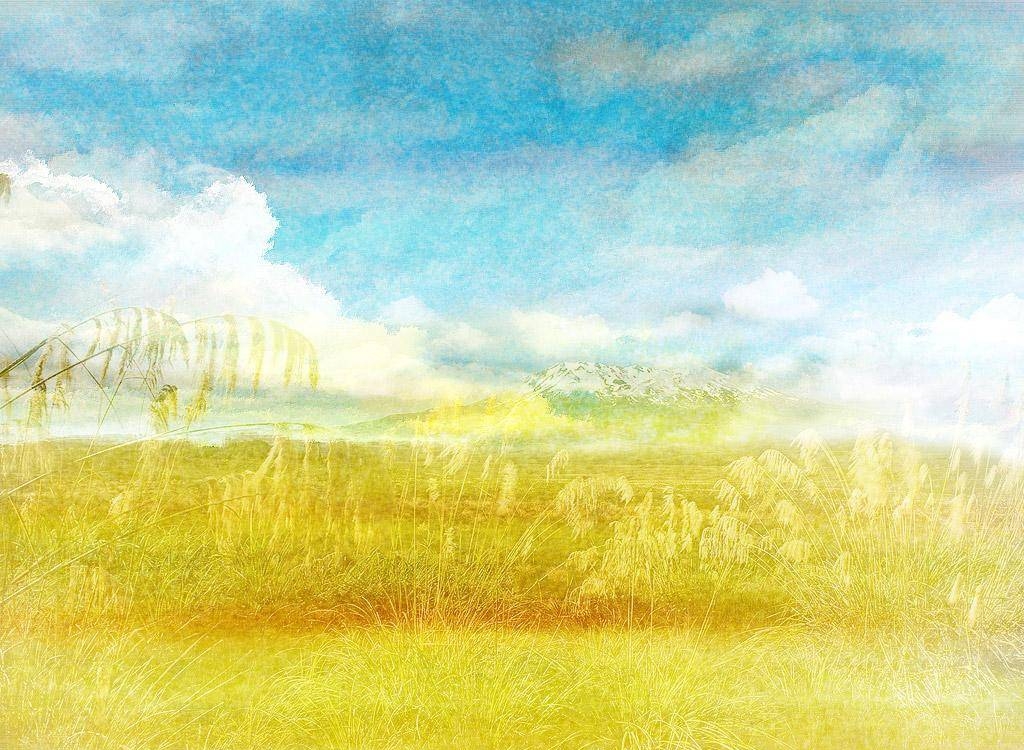 Існує два розуміння державного будівництва — широке і вузьке. Широке включає в себе управлінську діяльність органів законодавчої, виконавчої, судової влади, прокуратури, Президента України та інших конституційних органів. У вузькому значенні державне будівництво — це діяльність органів виконавчої влади.
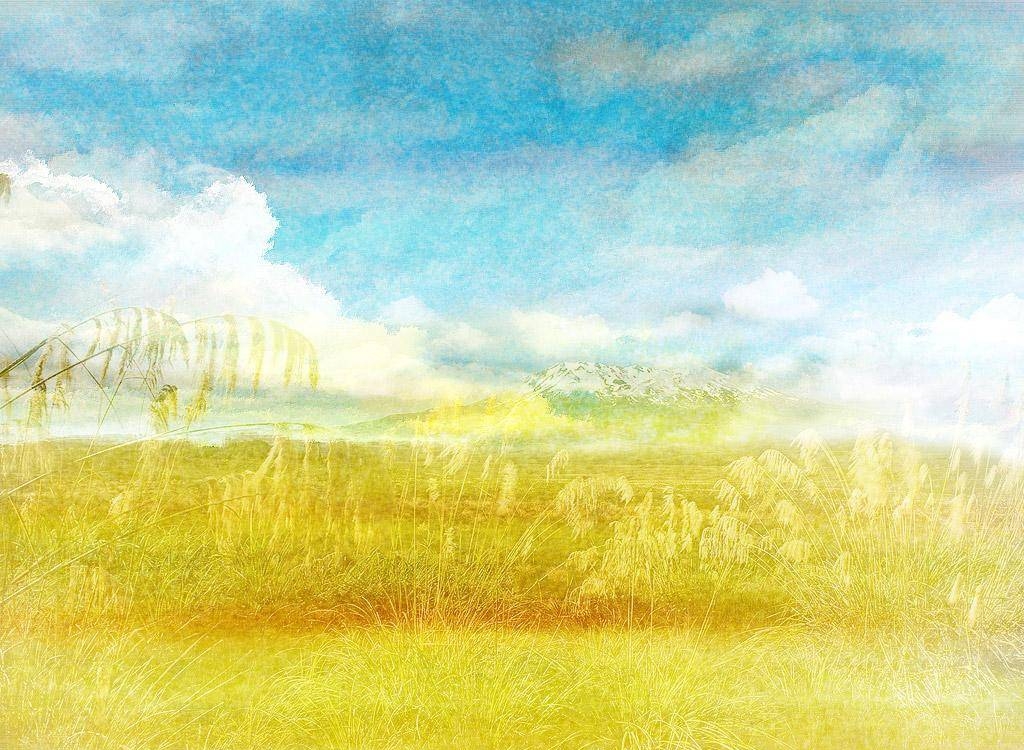 Державне будівництво і місцеве самоврядування в Україні можна розглядати як:
• загальну організацію державного будівництва і місцевого самоврядування;

• підгалузь конституційного процесуального права України, що регулює внутрішні організаційні структури, форми і методи діяльності державних органів та органів місцевого самоврядування;
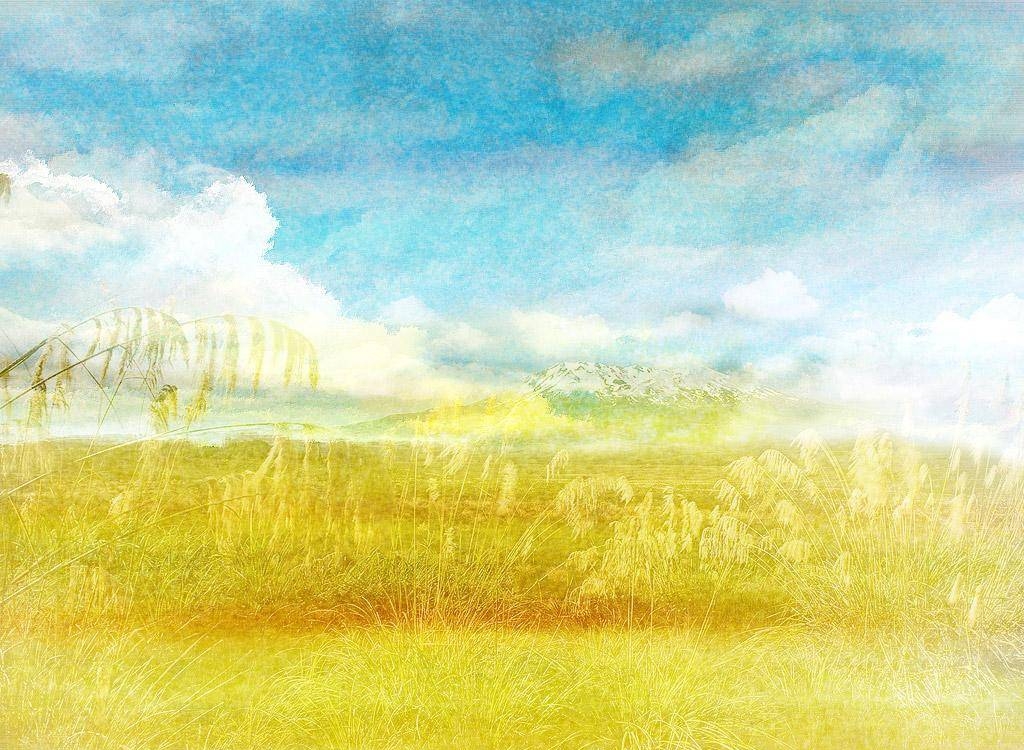 • юридичну науку;

• навчальну дисципліну, що її викладають у юридичних навчальних закладах.
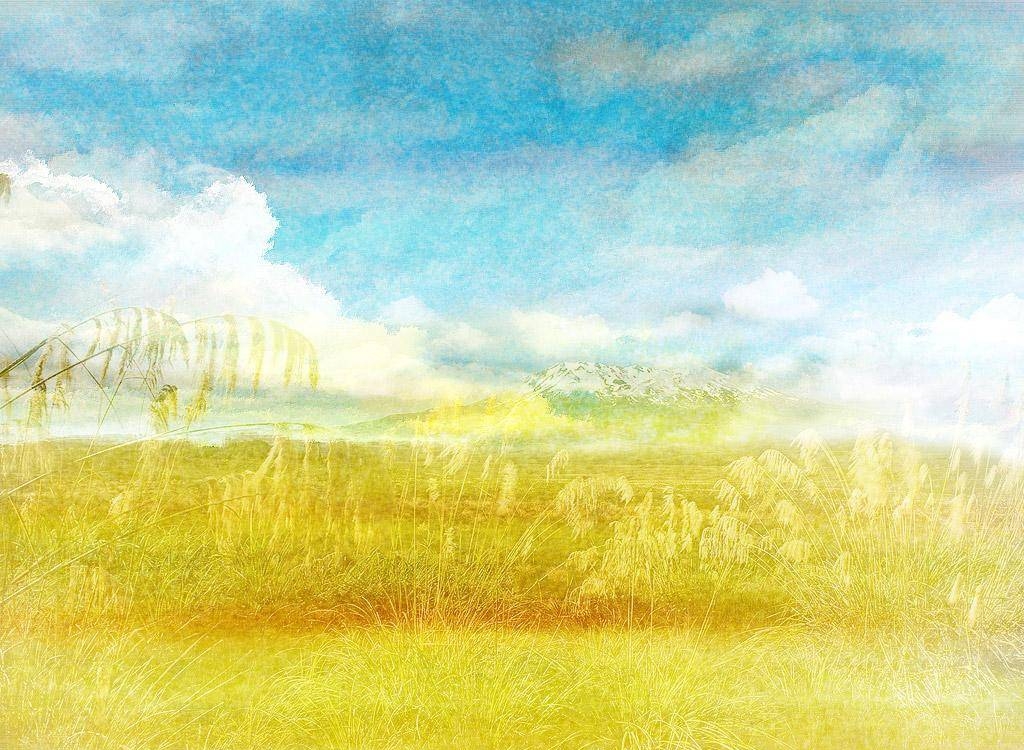 Важливими джерелами науки державного будівництва та місцевого самоврядування є правові акти, які закріплюють і регулюють питання організації й діяльності органів публічної влади, причому в дослідницькому аспекті цінність мають як діючі акти, так і ті, що вже втратили чинність. Серед юридичних актів, що належать до джерел науки, можна виокремити нормативні акти, інтерпретаційні акти та акти застосування норм права.
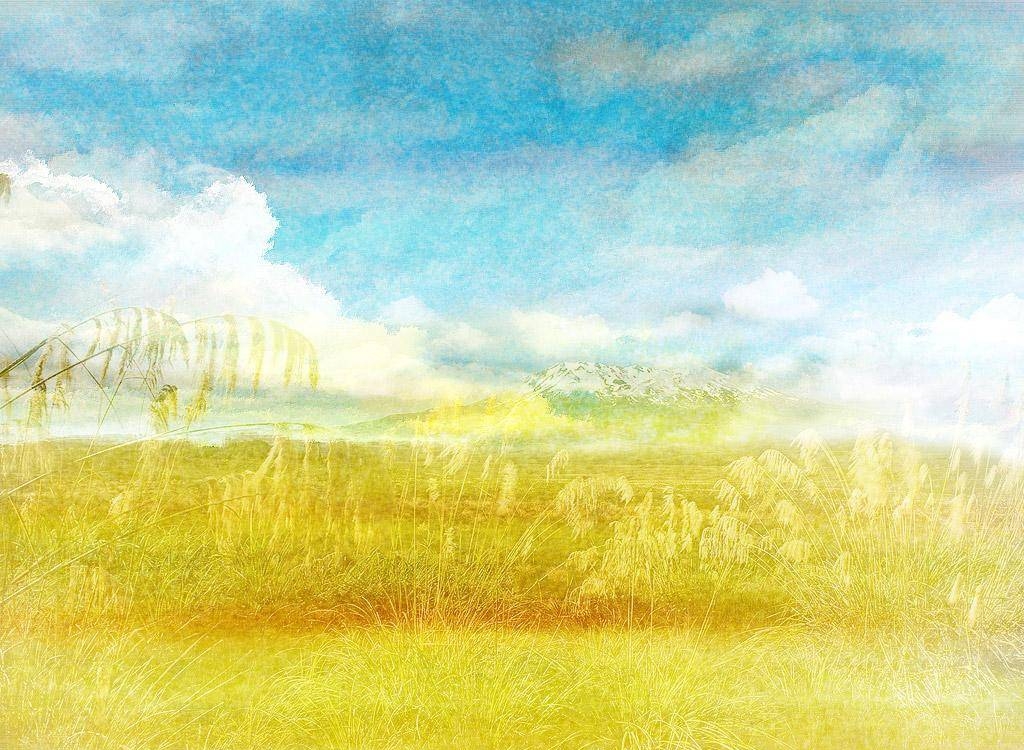 У системі чинних нормативно-правових актів, що є джерелами науки державного будівництва і місцевого самоврядування, головне місце належить                 Конституції України, яка, як нормативний акт вищої юридичної сили, містить фундаментальні положення у сфері організації і функціонування органів державної влади, органів влади АРК, місцевого самоврядування.
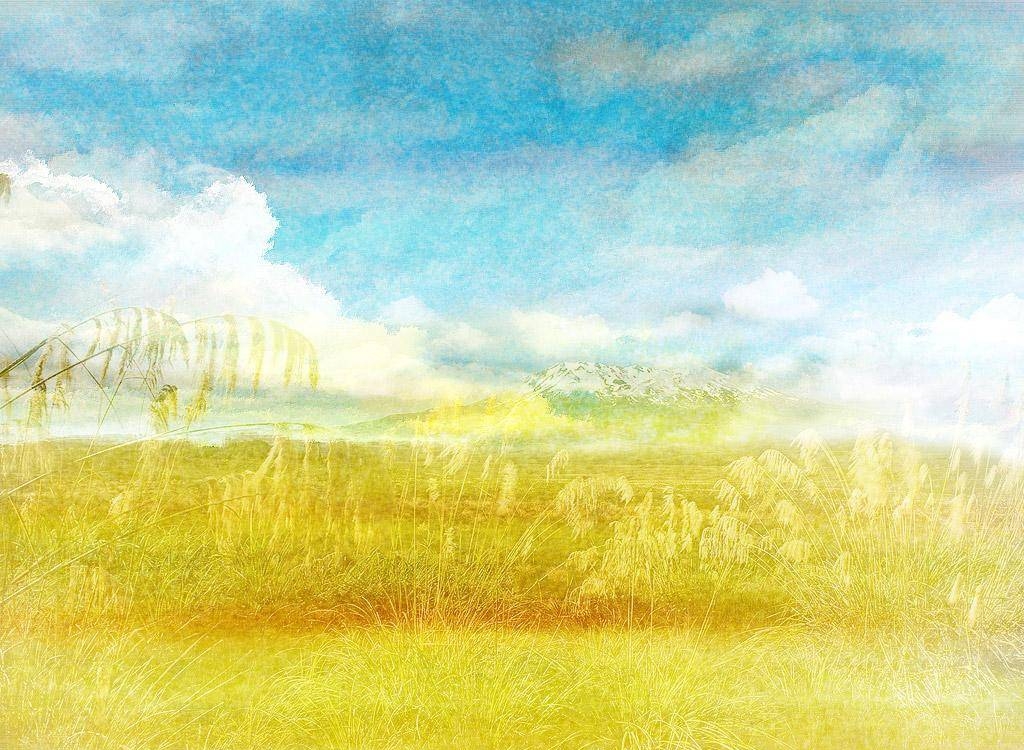 Деталізація конституційних норм щодо організації і функціонування органів публічної влади здійснюється на рівні Законів України.
Наступний щабель у системі нормативно-правових актів, які є джерелами науки державного будівництва і місцевого самоврядування, — це підзаконні нормативні акти, що визначають статус і порядок роботи органів публічної влади та їх структурних підрозділів.
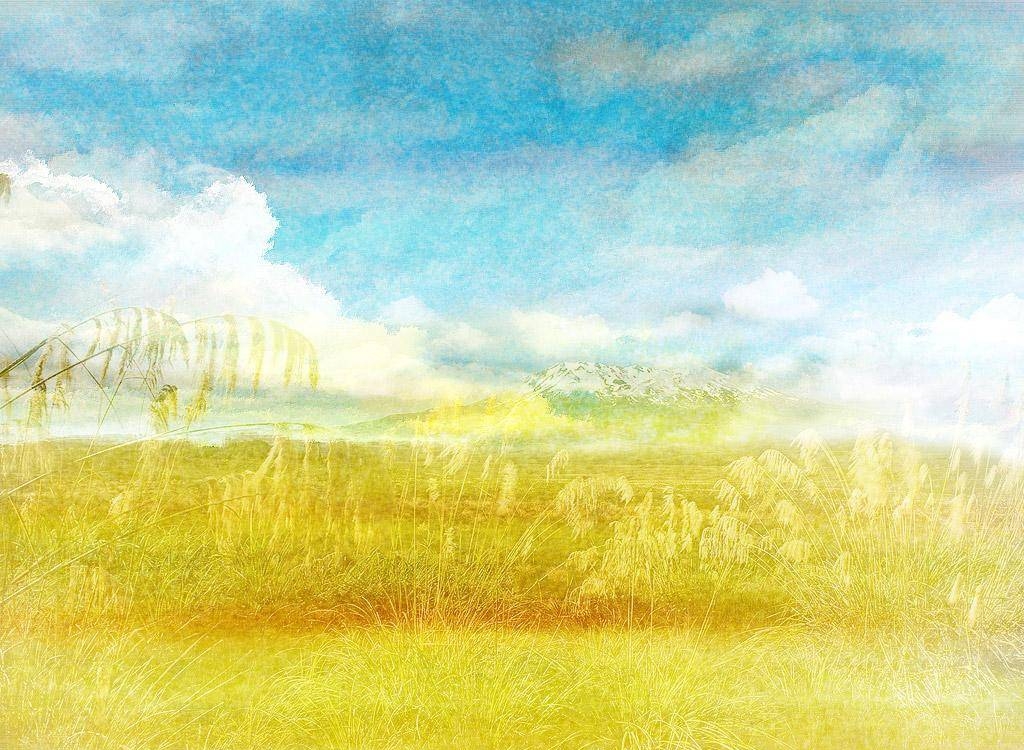 В умовах активної зовнішньополітичної діяльності України дедалі більшого значення в системі правових джерел науки набувають міжнародно-правові акти. Згідно з Конституцією, міжнародні договори України, ратифіковані парламентом, становлять невід'ємну частину національного законодавства.
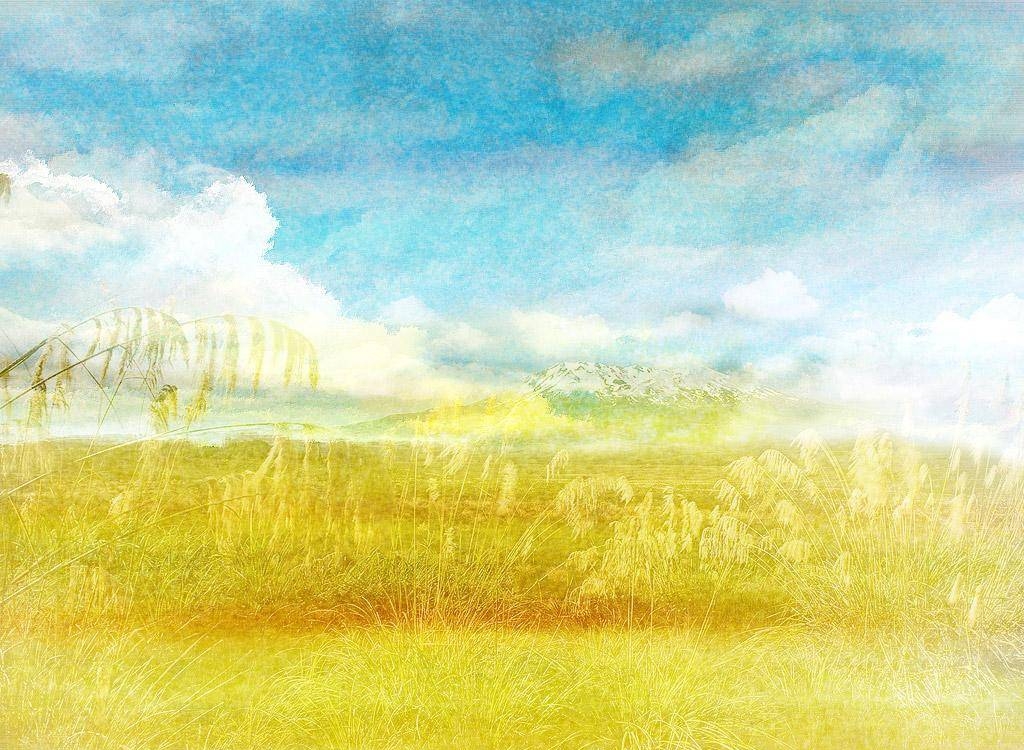 Як джерела науки державного будівництва і місцевого самоврядування можуть бути й корпоративні акти (наприклад, статути й інші нормативні акти асоціацій місцевих рад), ознайомлення з якими дає можливість визначити структуру, функції, компетенцію, форми діяльності цих добровільних об'єднань.
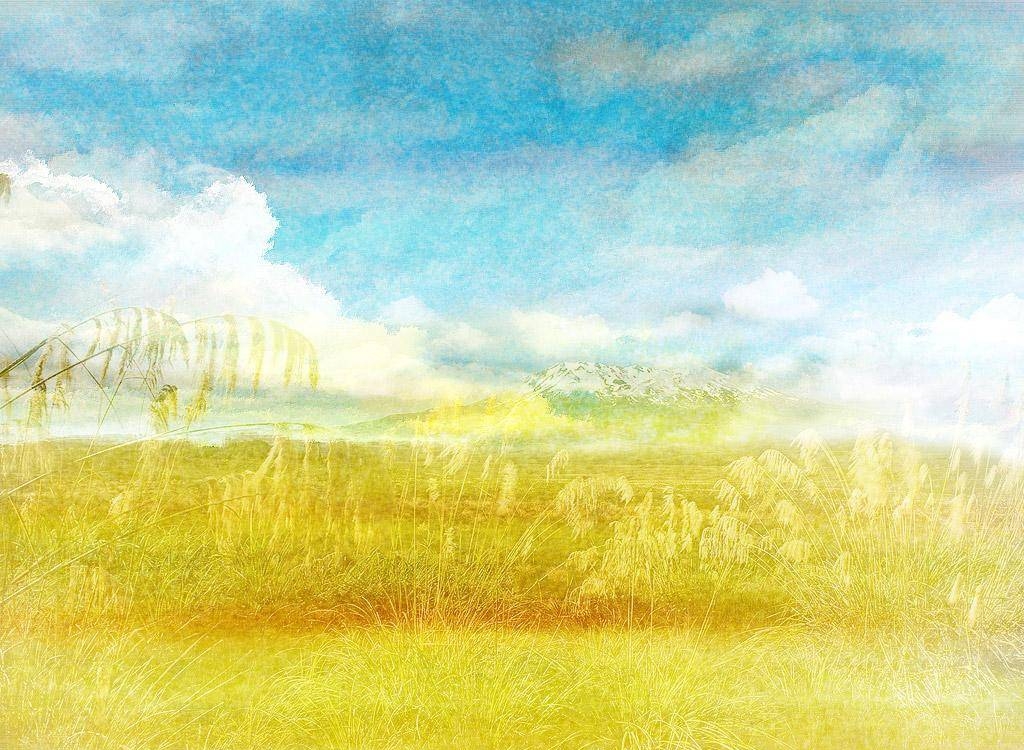 У науці державного будівництва та місцевого самоврядування використовуються різноманітні загальнофілософські, загальнонаукові та спеціальні методи. У сучасній науці існує цілий арсенал загальнофілософських методів — діалектика, метафізика, матеріалізм, ідеалізм, монізм, плюралізм, гностицизм і агностицизм та інші. Однак найбільш широко наука державного будівництва та місцевого самоврядування на нинішньому етапі застосовує діалектичний метод, плюралістичний підхід, а також використовує елементи матеріалістичного та ідеалістичного методів дослідження державно-правових явищ.
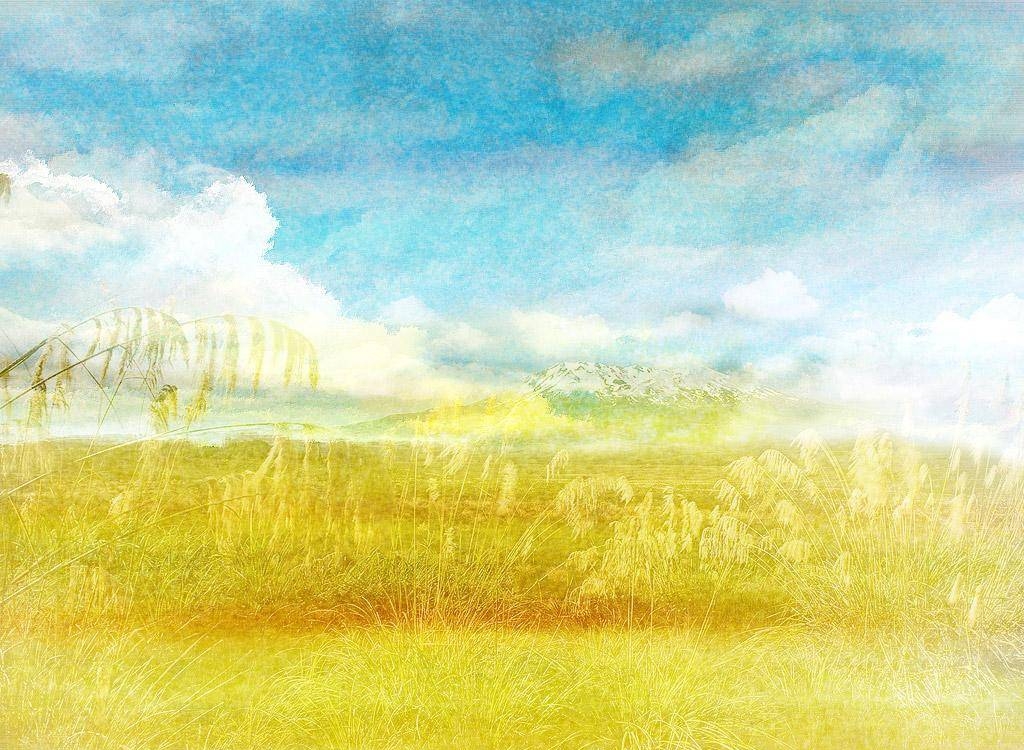 Плюралістичний підхід передбачає можливість використання в наукових цілях не якогось одного, а широкого спектру методологічних прийомів. Він базується на ідеологічній багатоманітності, інтенсивному процесі оновлення методології в напрямку конструктивної взаємодії різних теоретичних течій, розробці нових засобів дослідження. Плюралізм означає визнання можливості існування різноманітних точок зору, необхідності наукової дискусії та конструктивної критики.
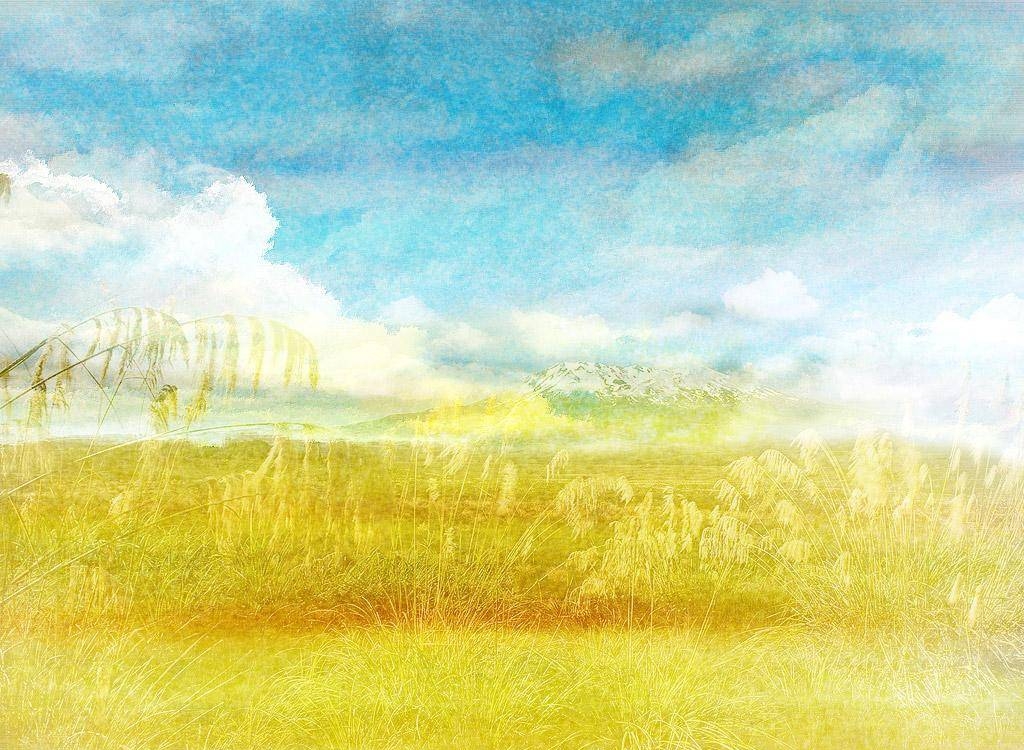 Застосування матеріалістичного підходу дає змогу розглядати державно-правові явища як елементи суспільного буття, пояснювати їх сутність та еволюцію, виходячи з матеріальних умов, залежності від стану економічного розвитку. У методологічному арсеналі сучасних державознавчих наук можливе й використання деяких постулатів ідеалістичного вчення, особливо щодо обґрунтування ідей природного права на теологічному ґрунті, чи розгляд їх як права людської природи, права розуму
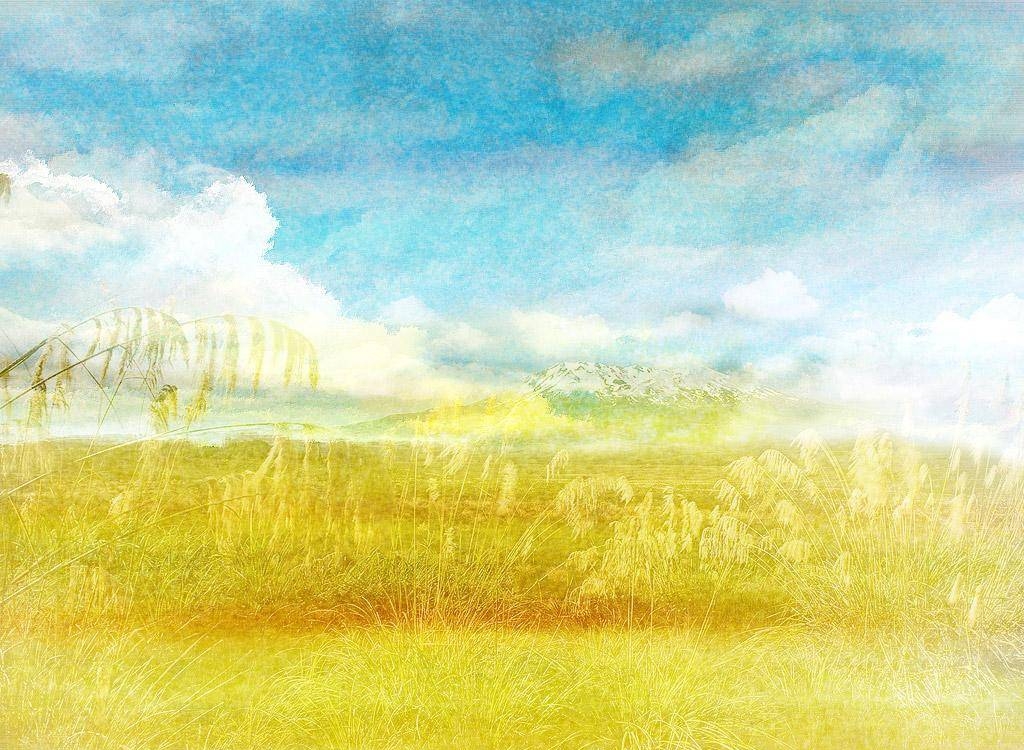 Серед великої кількості загальнонаукових методів, які використовуються багатьма науками, наука державного будівництва і місцевого самоврядування застосовує такі:
Історичний метод дає можливість досліджувати еволюцію системи органів публічної влади, чинники, що впливали на розвиток владних інституцій, встановити переваги й недоліки існуючої моделі організації влади порівняно з попередньою.
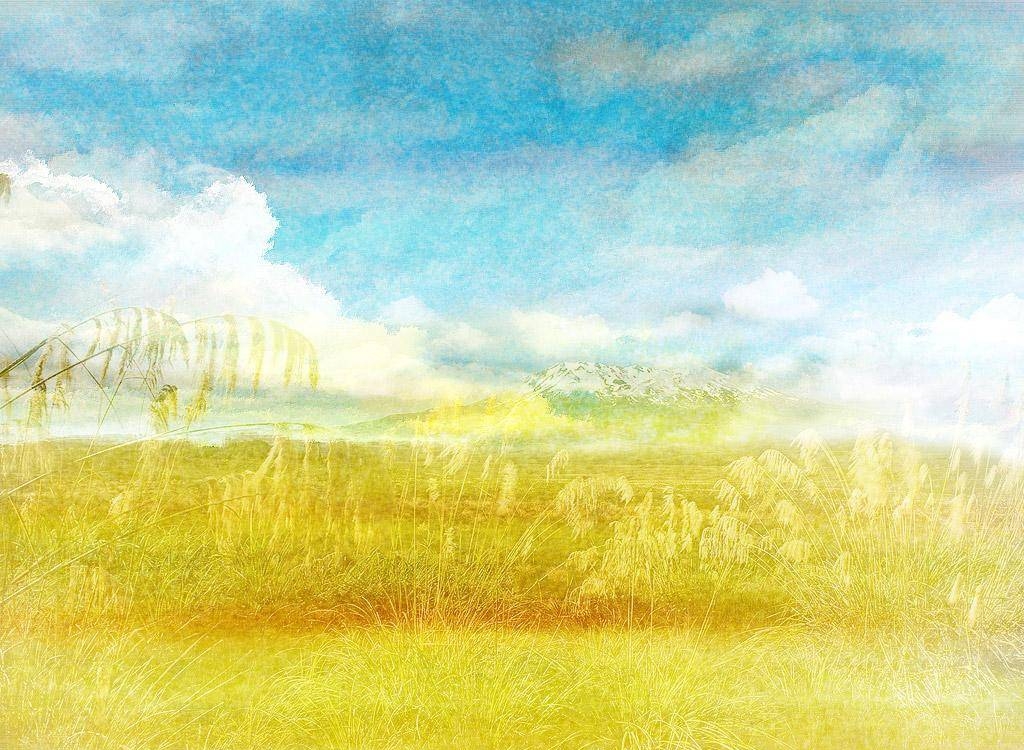 Системний підхід - базується на дослідженні органів публічної влади як цілісної впо­рядкованої системи, що складається із підсистем та елементів, тісно взаємопов'язаних цілями, принципами, формами, методами діяльності.
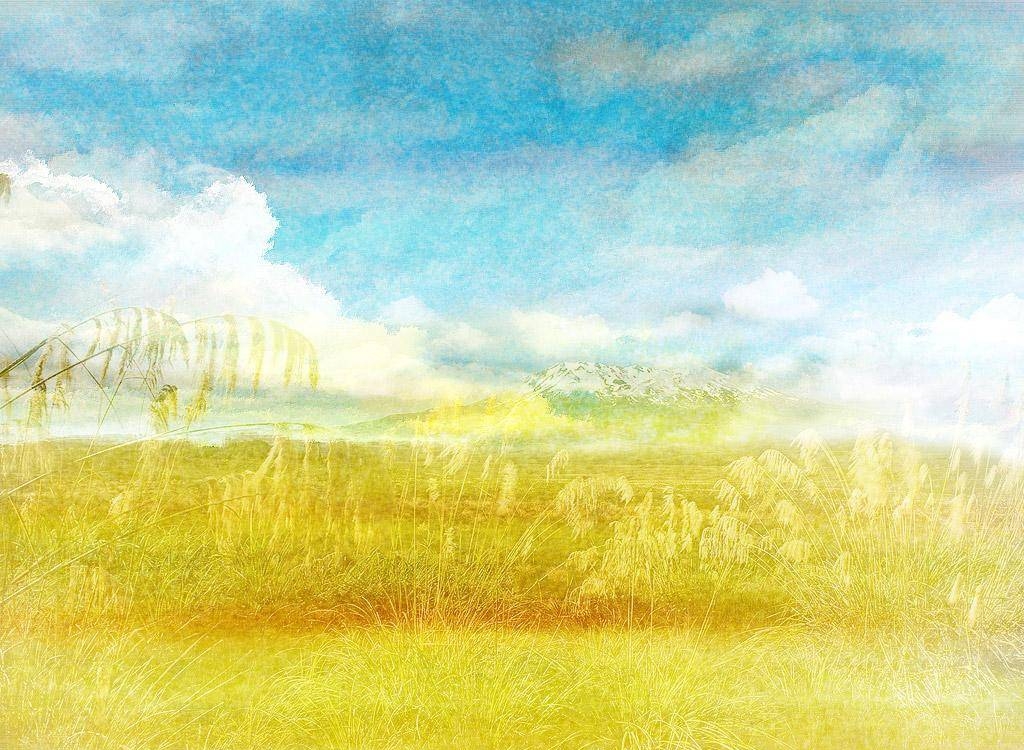 Порівняльно-правовий метод дослідження - полягає в порівняльному аналізі організаційних аспектів функціонування владних органів різних країн. Це дає змогу враховувати позитивний зарубіжний досвід і напрацьовувати практичні рекомендації для вдосконалення організації й діяльності органів публічної влади в умовах державотворчих процесів в Україні.
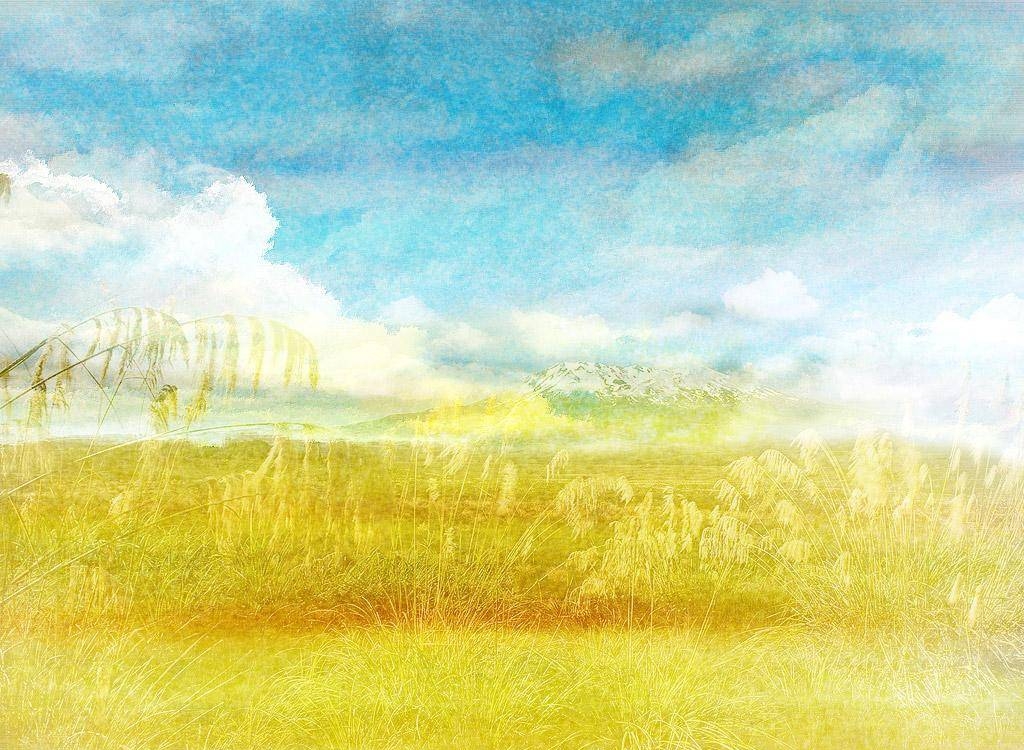 Метод формально-логічного аналізу дає можливість виявити рівень відповідності процесів виникнення, функціонування й розвитку державно-правових явищ законам формальної логіки.
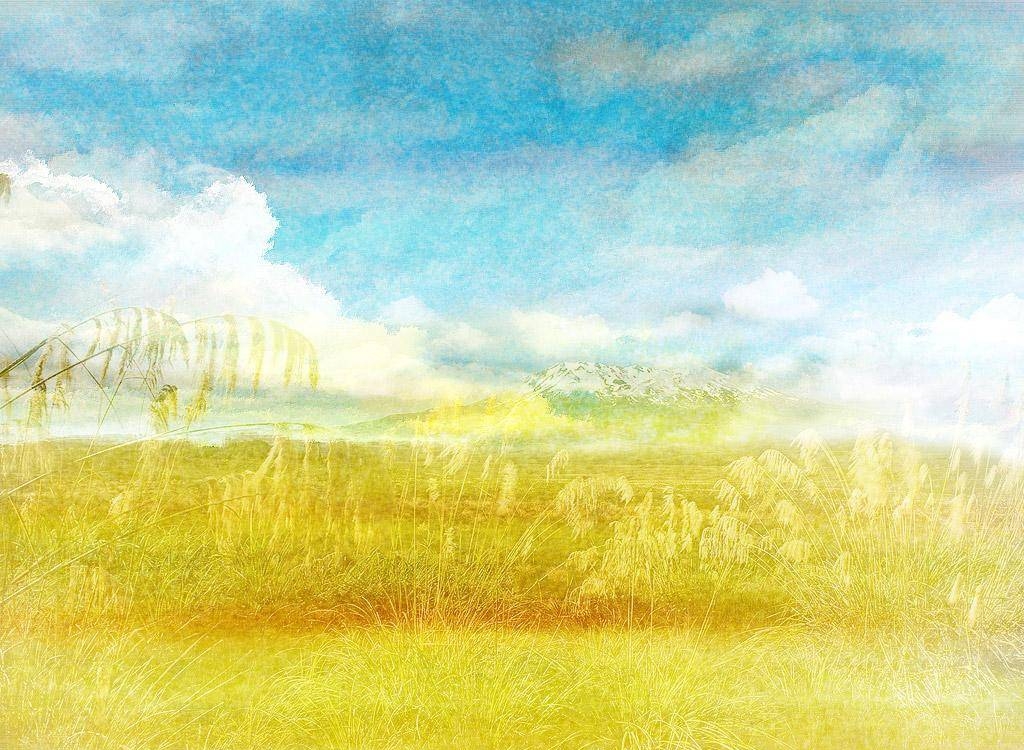 Формально-юридичний метод застосовується для встановлення змісту правових норм, що закріплюють організацію діяльності органів державної влади і місцевого самоврядування та аналізу практики їх застосування, що дає змогу проаналізувати, наскільки реалії відповідають вимогам законодавства.
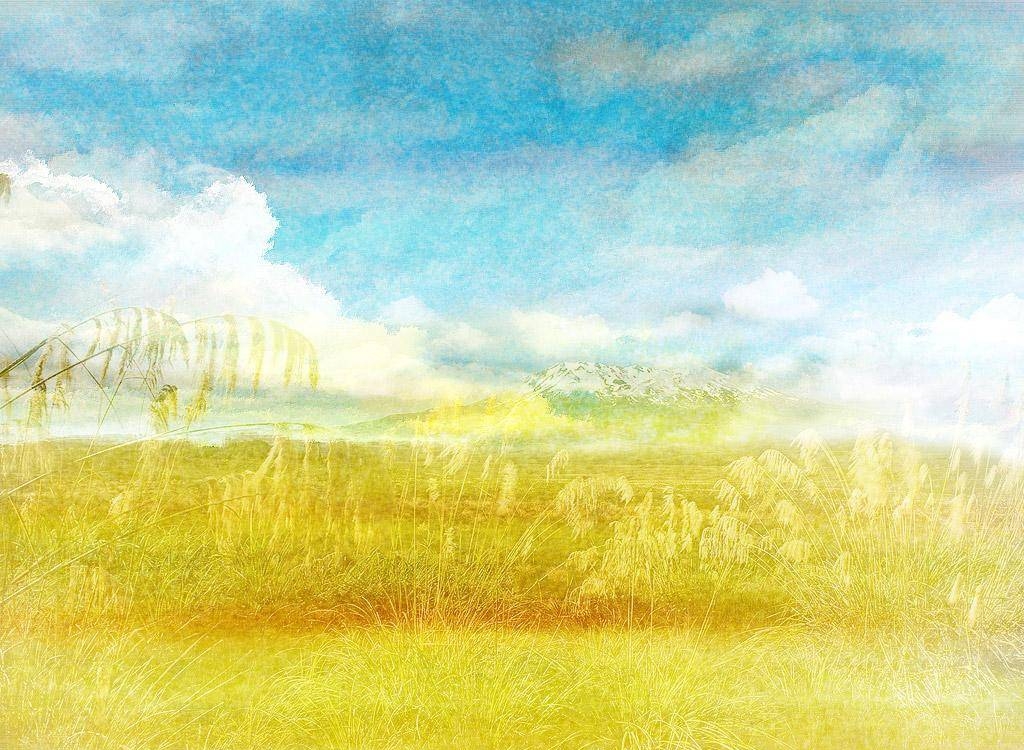 Крім зазначених методів у сфері державного будівництва і місцевого самоврядування використовуються й ряд інших загальнонаукових прийомів — дедукція, індукція, аналіз, синтез, сходження від абстрактного до конкретного.
Для вивчення державно-правових явищ використовуються й спеціальні методи, що розробляються в межах окремих наук (математичний, статистичний, моделювання, кібернетичний, психологічний, метод конкретно-соціологічних досліджень та інші), застосування яких дає можливість отримати більш поглиблені знання і сприяє багатоаспектності досліджень.
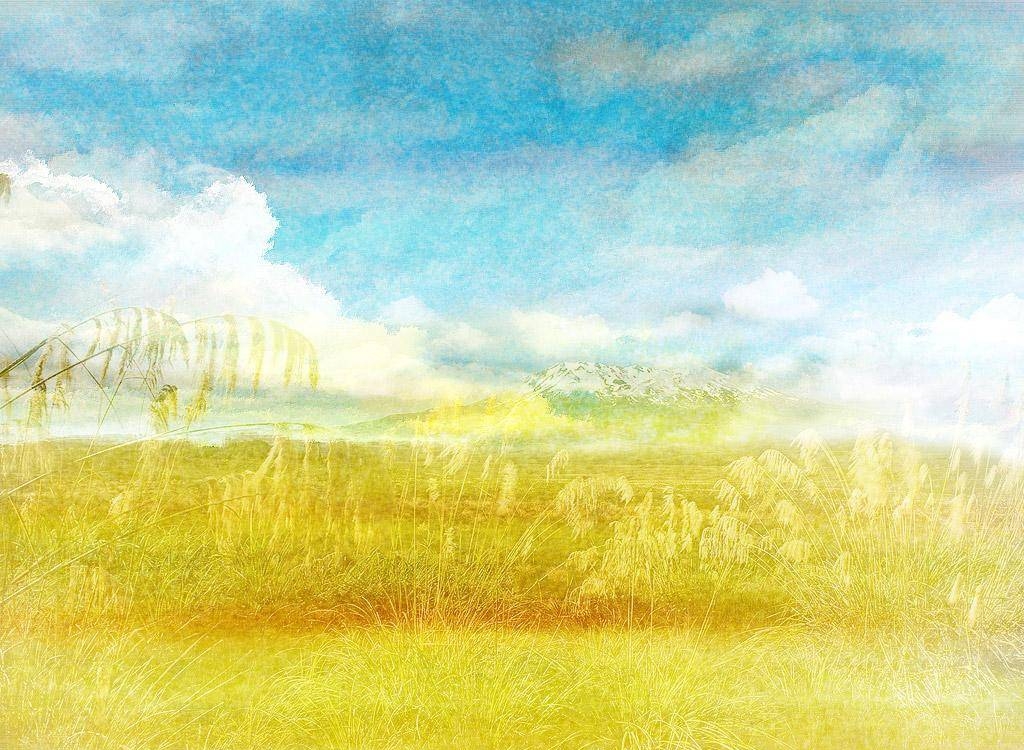 Отже, при вивченні питань державного будівництва і місцевого самоврядування використовується не окремо взятий прийом чи спосіб дослідження, а широкий комплекс методів пізнання, що дає можливість отримати достовірні, об'єктивні, цілісні знання про державне будівництво та місцеве самоврядування.
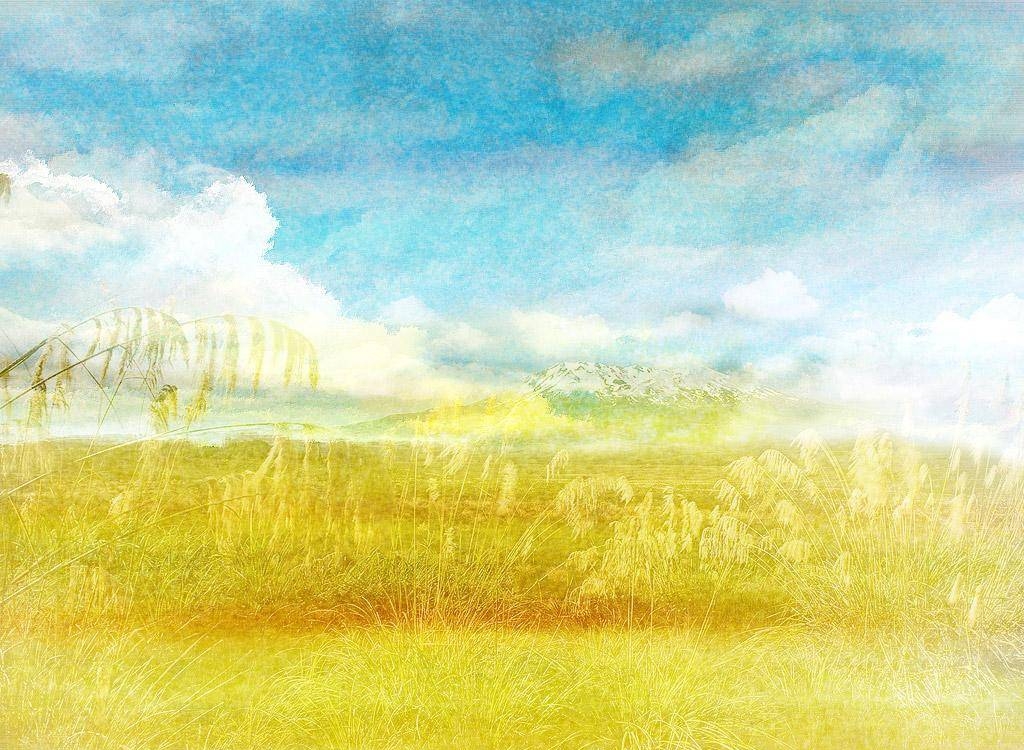 Використані джерела:
Конституція України 
Закон України від 5 квітня 2001 року
Коваль Л. В. Адміністративне право України: Курс лекцій. - К., 1998.
Юсупов В. А. Теория административного права. — М., 2000.
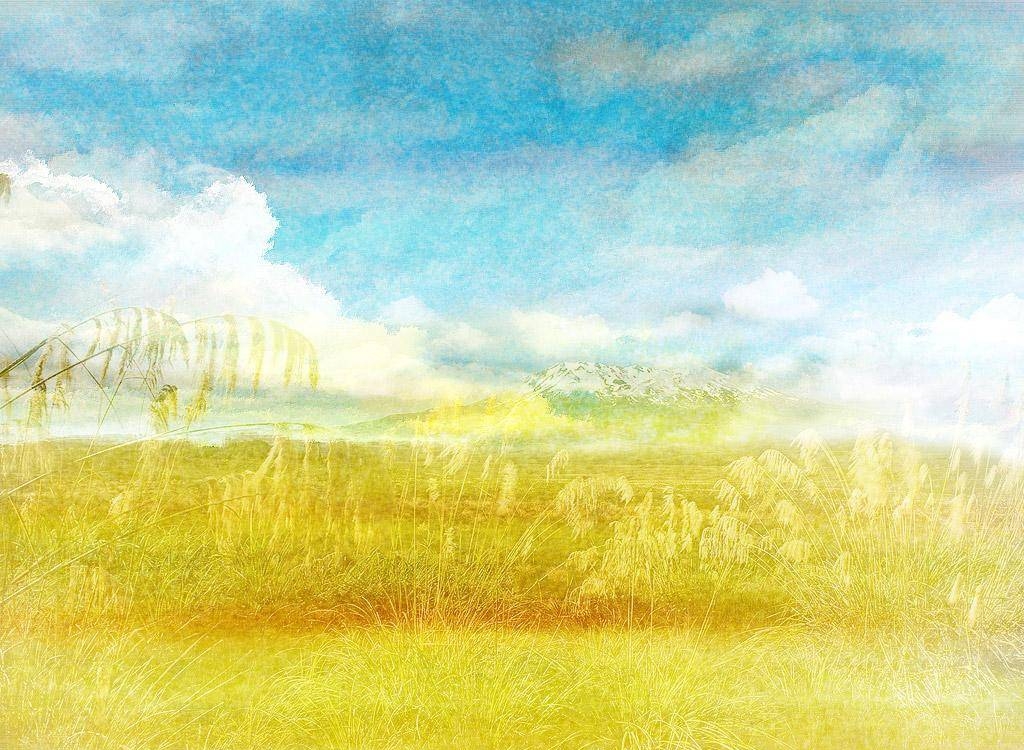 Дякую за увагу!